OER: A Model for Building a     Relationship Between     Faculty and Librarians
Larry Chase and Gregg Kiehl
ljc@tc3.edu – KiehlG@tompkinscortland.edu
IDS Project 
Conference 2018
Utica, New York
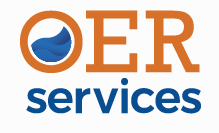 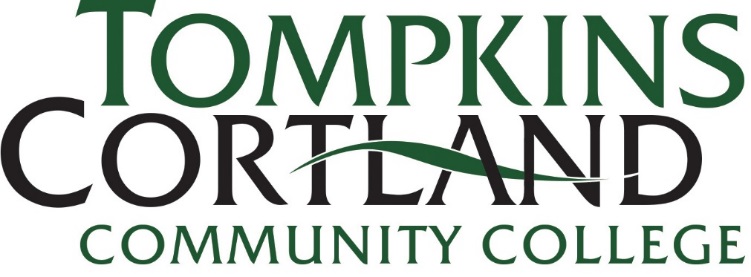 [Speaker Notes: Since this is the last convening of the OER Degree Initiative Grantees, we are giving grantees an opportunity to update your colleague on your success and challenges during the initiative. 

On the cover slide, include your institution name, logo, OER team members and number of OER Degree in Process (or completed).]
The Tompkins Cortland plan for OER
   sustainability has three components:

	             Organizational planning

	       Marketing

	       Making materials available
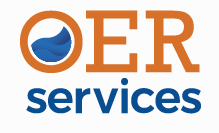 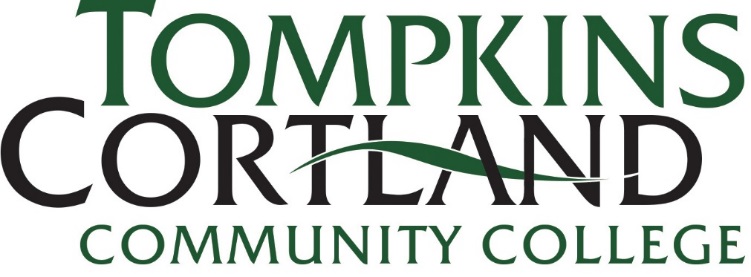 Organizational planning
Define OER  (our OER Task Group)
 Designate a coordinator & support advocates (Library)
 Recruit faculty advocates
 Support from administration and others (Library)
 Promote OER on campus (Library)
 Develop a sustainability model (Library)
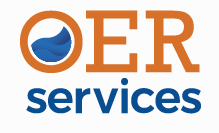 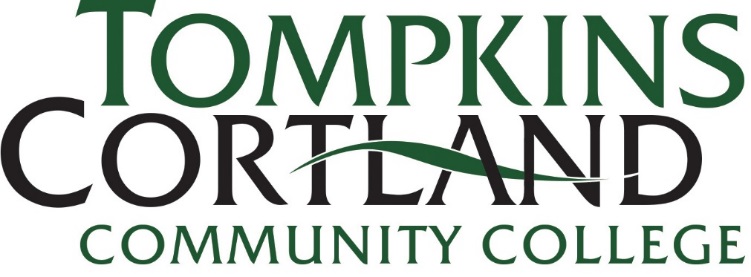 Formed an OER Task Group
Task Group Goals
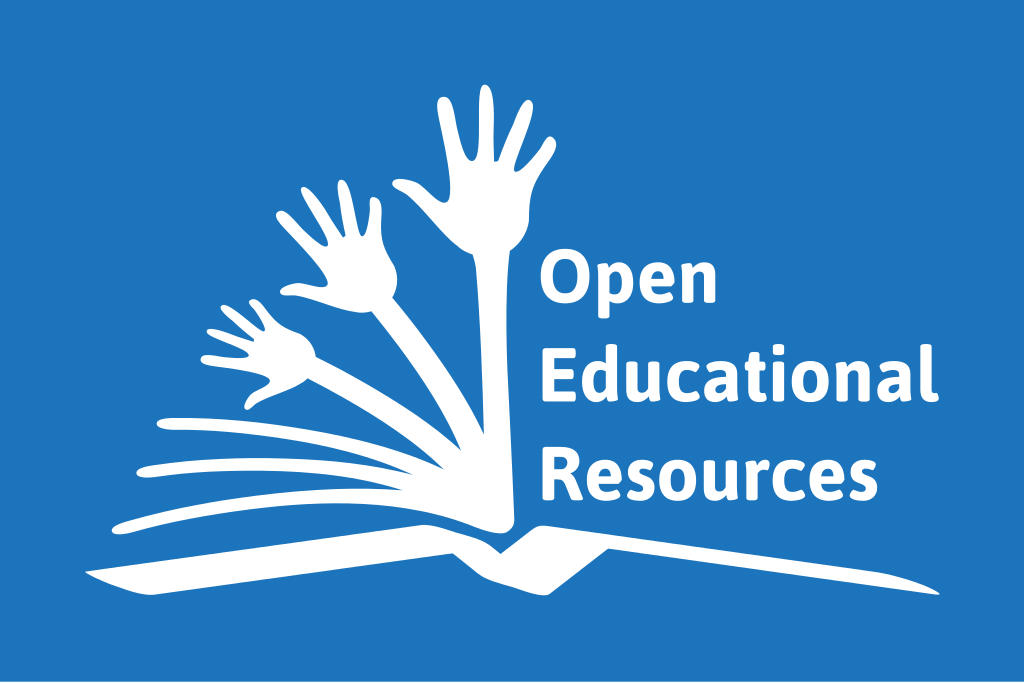 Standardize a SUNY definition of OER 
Engage the SUNY community and other OER experts to determine elements for a successful OER implementation
Create tools to scale and sustain campus OER efforts
Benchmark and share best practices between campuses
Subgroups formed:
	Faculty
	Support (Library)
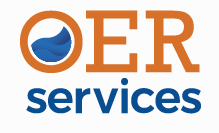 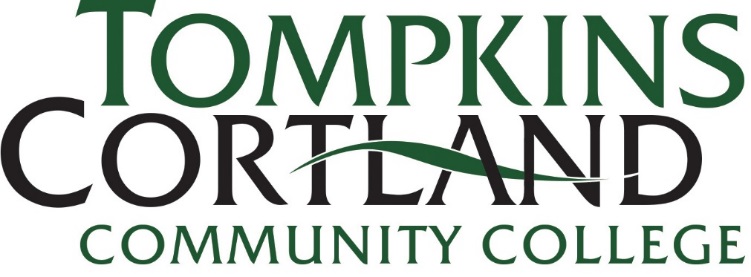 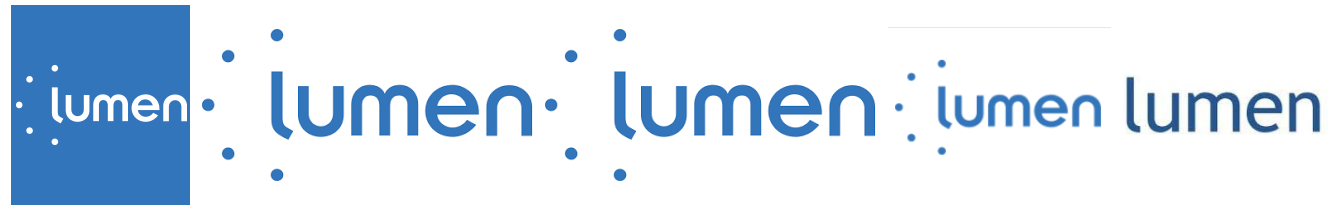 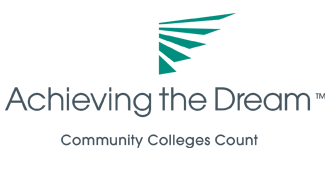 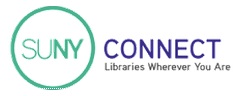 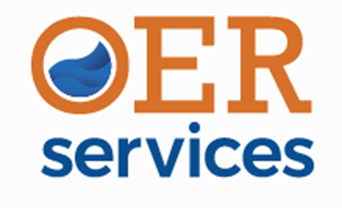 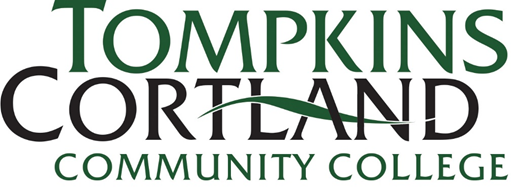 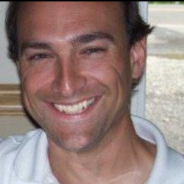 Tony DeFranco
         Director of Technology Support
Marketing efforts
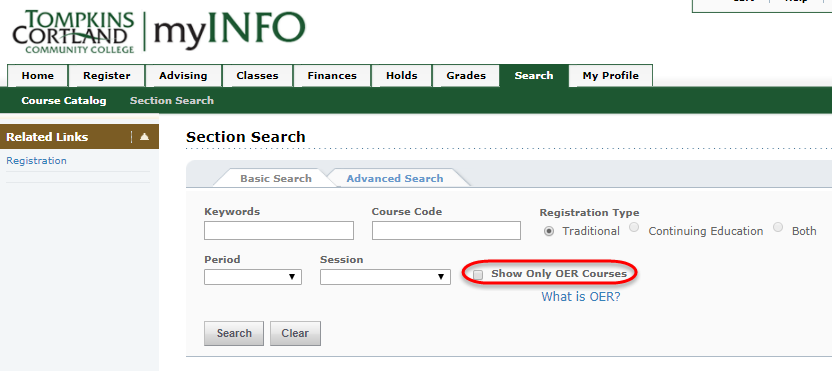 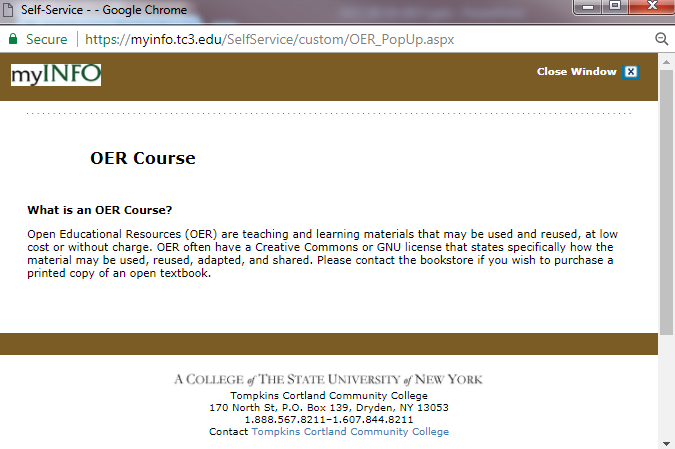 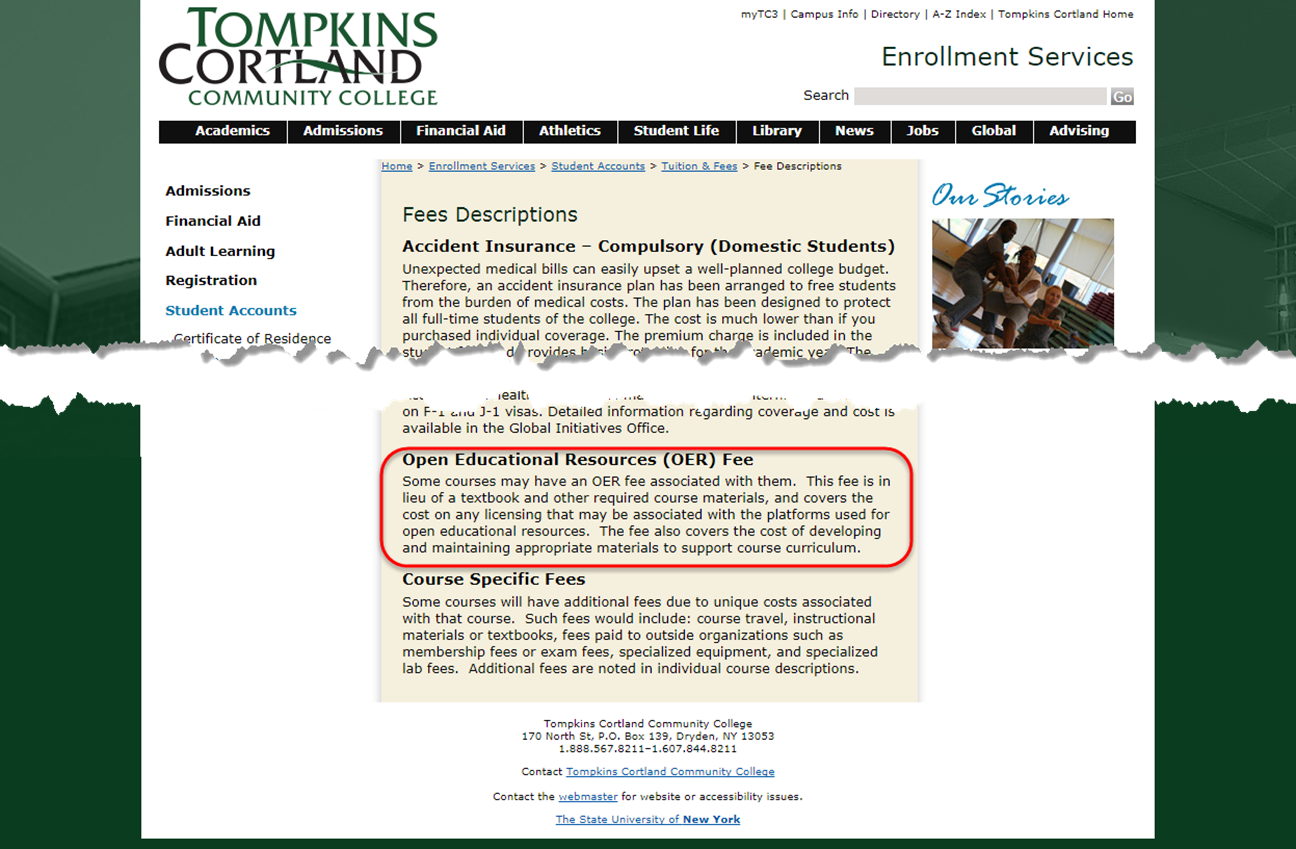 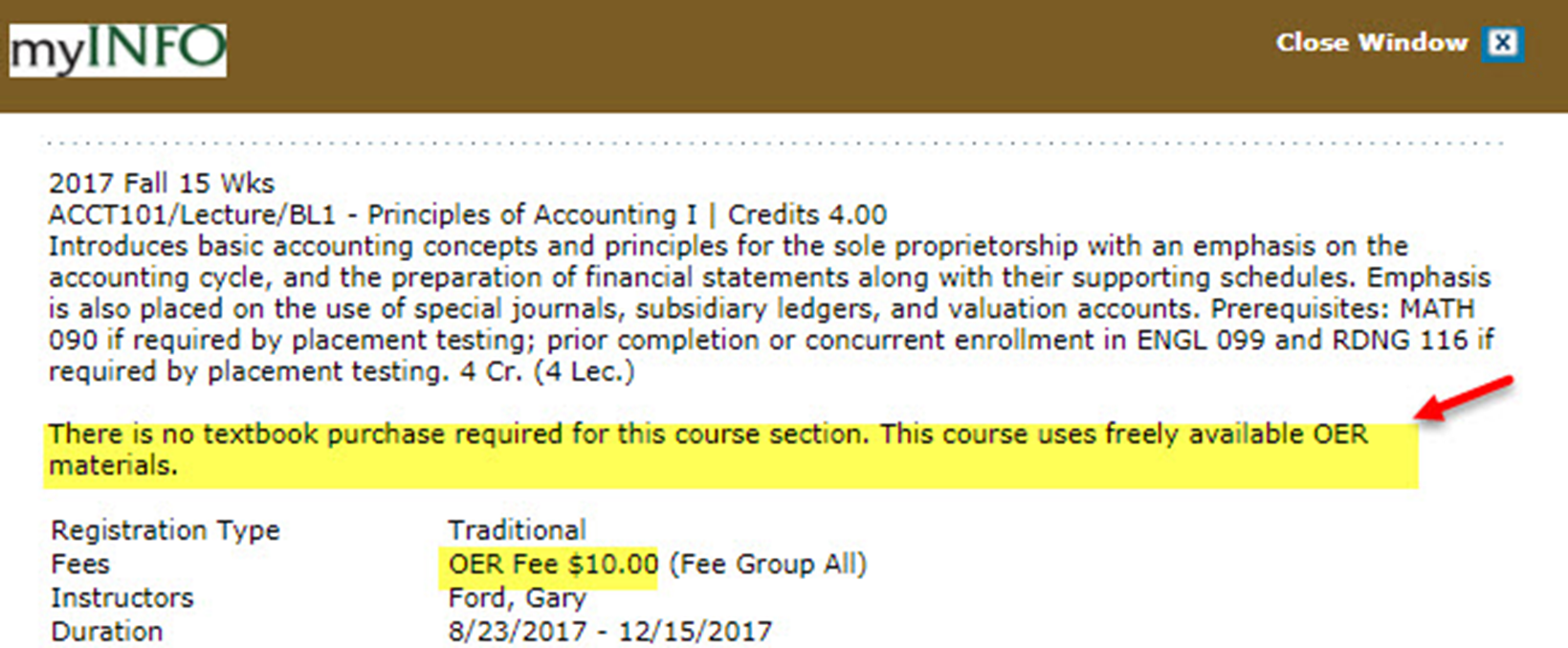 Promoting and Scaling OER
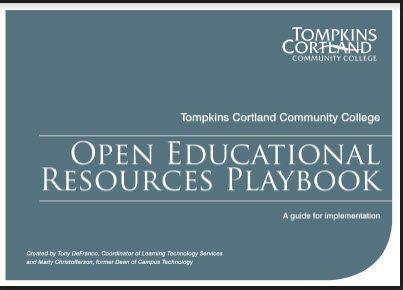 Developed OER Playbook
 Hosted OER Colloquium for SUNY
 Promotional videos
 Presenting to SUNY Campuses and Groups like IDS
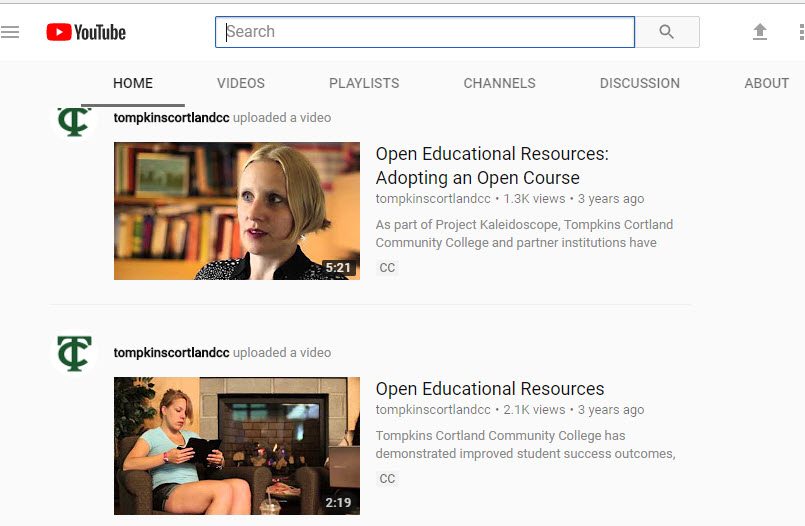 Why use OER?
Saves money for students 
 Grants access to more quality choices  (Social responsibility – provides education for all)
 Helps preparation for course and retention of knowledge after course (Library)
 More clarity and/or certainty regarding reuse of materials (Library)
 Enhances a college’s reputation as well as that of the teacher or researcher
 Raises standard of educational resources by gathering more contributors
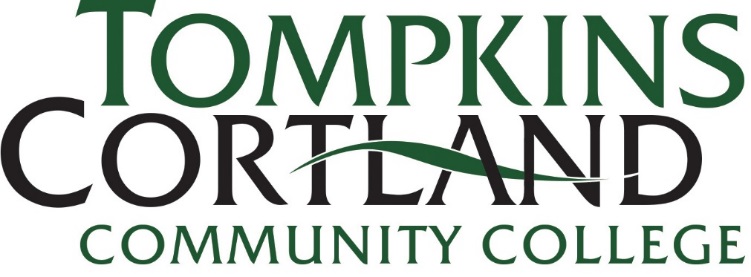 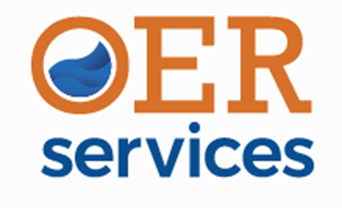 Success/Accomplishments
Completed OER degree (Business Administration AAS & AS)
$600k since degree initiative began in 2016
$1.5 million total thus far
92 sections/40 courses
Culture shift
Improved success and retention 
Paving the way for new OER programs
***** Governor has pledged $8,000,000 for OER development.
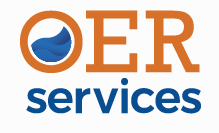 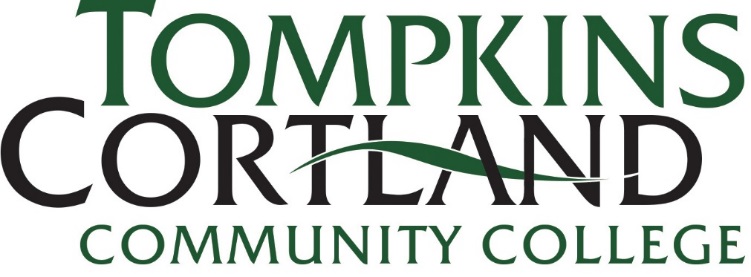 [Speaker Notes: This slide is where you can flaunt all of the success and accomplishments that you and your team experienced during the Initiative. You can list courses completed, any news recognition, institutional changes that have occurred, etc.

Faculty from participating departments enthusiastically embraced the project
Brought about more attention on campus of OER. Faculty not involved with the grant express interest in OER because they heard about it from others on campus.
We’ve experienced an overall cultural change - OER is now who we are as a College
students talk about how they like OER (for savings) and talk to their instructors about it
Faculty now approach administration about getting involved, rather than the other way around
OER sections prominently displayed in SIS course catalog – faculty very much want their courses included in the list
4. In many courses we’ve seen significant improvements in student success and retention compared to previous semesters when OER was not used
5. We are now just a few courses away from offering other programs completely using OER]
Library’s Role
Research
Archiving
Printing
OER Library Support for Faculty
Value add services
https://tc3.libguides.com/OER
OER Explained
OER Explained continued
Understanding Licensing
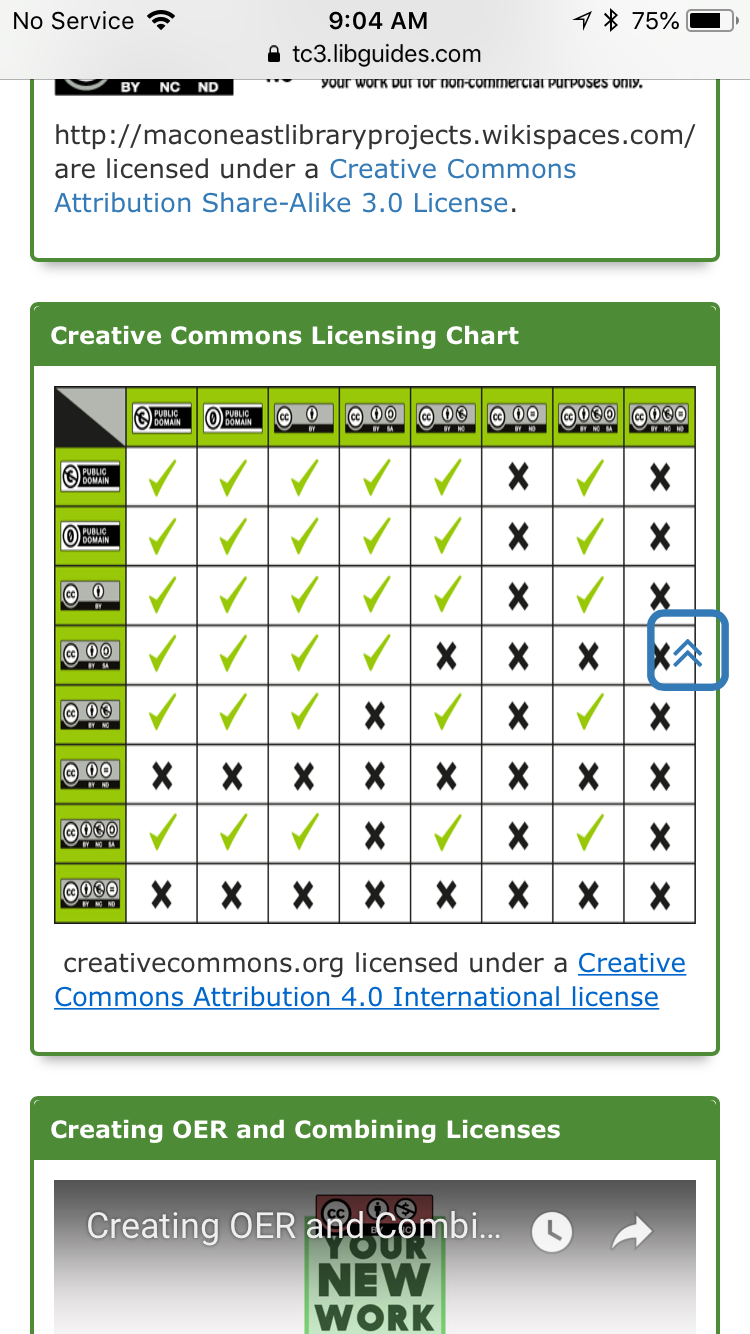 Research the obvious connection
Adoption & Creation
Finding Aids
Value Add Services
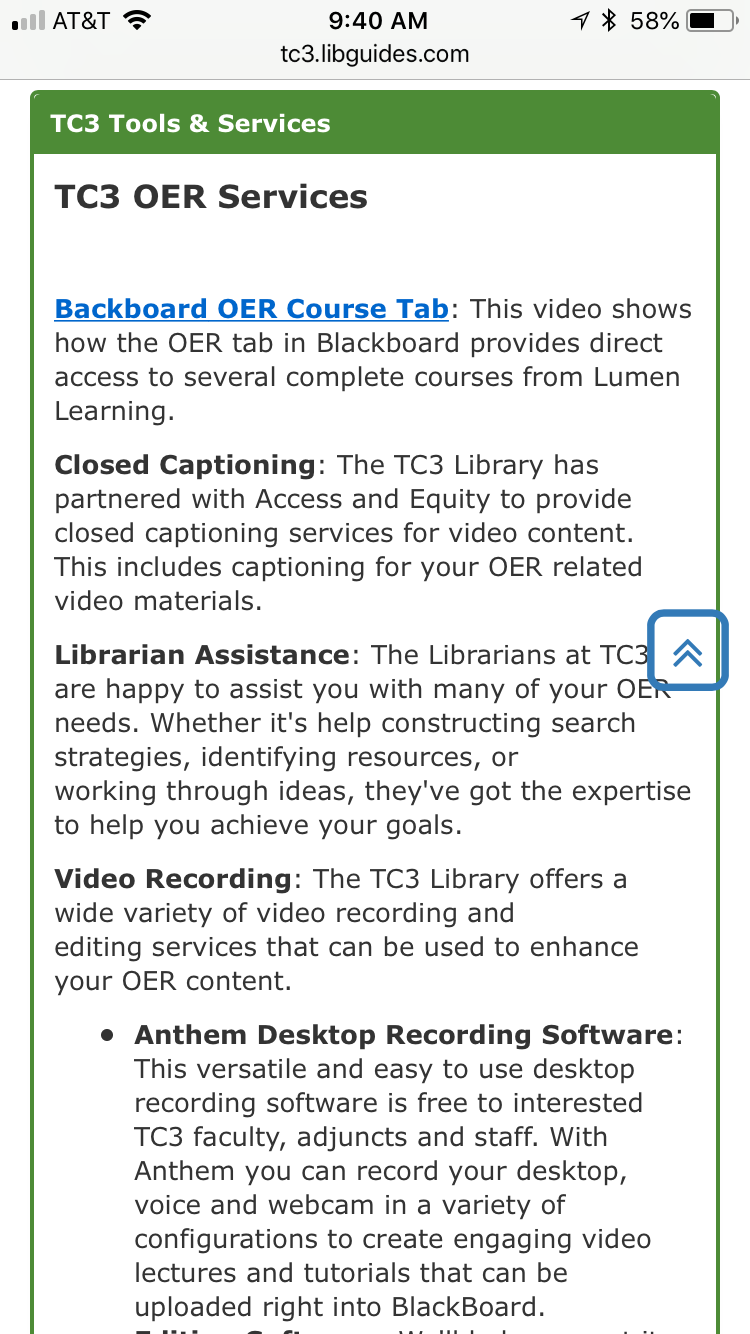 Streamlined Communication